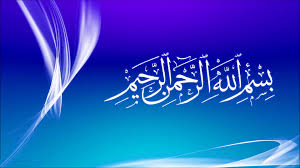 الجمهورية الجزائرية الديموقراطية الشعبية 
التعليم العالي والبحث العلمي 
جامعة محمد خيضر بسكرة 

كلية العلوم الاقتصادية                  السنة اولى ماستر


بحث حول : 
 




  تحت اشراف الاستاذ : نصيرة 
 من اعداد : 
ميلودي كريمة
فتيتي حليمة
                                   السنة الدراسية :2018 .2019
المدخل الكمي للتمويل
مقدمة.
    المبحث الاول:الاسهم و السندات كادوات للتمويل طويل الاجل  
المطلب الاول:الاسهم و السندات  
الفرع الاول :الاسهم وقيمها.
الفرع الثاني:السندات و اشكالها
المطلب الثاني : طريقة بيع و شراءالاسهم 

    المبحث الثاني نموذج جوردن و تحليل العرض والطلب  .
المطلب الاول:نموذج جوردن .
المطلب الثاني : تحليل العرض والطلب  
الخاتمة
خطة البحث
المقدمة
تعتبر الاوراق  المالية محور التعامل في السوق المالي وتتركز اغلبها في ورقتين وهما الاسهم و السندات كماتعتبر جزءا مهما من التمويل طويل الاجل في  المؤسسة حيث يتم تداولها في السوق المالية وفق مكانيزمات العرض و الطلب ومن هنا يمكننا طرح التساؤل التالي : ماهي التقنيات المتخذة في تقييم الاسهم والسندات  لاتخاذ قراراستثماري امثل لها  ?
المبحث الاول:الاسهم والسندات كادوات للتمويل طويل الاجل
المطلب الاول:مفهوم الاسهم و قيمها 
السهم ورقة مالية تثبت امتلاك حائزها لجزء من راس مال المؤسسة التي اصدرت مع الاستفادة من كل الحقوق وتحمل كل  الاعباء التي تنتج عن امتلاك هذه الورقة وتنقسم الاسهم الى قسمين *اسهم عادية *اسهم ممتازة
تعريف السندات
تمثل السندات الاموال المقترضة من الجمهور و التي تستخدم في التمويل طويل الاجل وهذا القرض ينقسم الى اجزاء او حصص صغيرة متساوية في القيمة يطلق على كل حصة اسم سند
اشكال السندات
1 من حيث الضمان *سندات مضمونة *سندات غير مضمونة                          2 من حيث سعر الفائدة *سندات ذات سعر فائدة ثابت *سندات            الصفرية  
3 من حيث الجهة  المصدرة *سندات حكومية *سندات خاصة 
4 من حيث القابلية للاستدعاء *سندات القابلة  للاستدعاء *سندات غير قابلة 
 للاستدعاء 
5 من حيث القابلية للتحويل *السندات القابلة للتحويل *السندات غير قابلة للتحويل 
6 من حيث الملكية *سند لحامله *سند اسمي
طريقة شراء و بيع الاسهم 
-اختيار طبيعة السيطرة المطبقة 
-تحديد كمية راس المال
-اختيار الوسيط
نموذج جوردن
1 معدل او نسبة المقسوم   
2 معدل العائد المطلوب
تحليل العرض و الطلب
-منحنى الطلب 
-منحنى العرض
الخاتمة
يؤثر نشاط سوق التداول في تنشيط سوق الاصدار فعندما يعلم المستثمر انه من السهل عليه عندما يريد نقودا اذا واجه اي امور طارئة ان يتخلص بما لديه من اوراق باسعار معقولة فان هدا يشجعه للجوء لسوق الاصدار ونفس التاثير المتبادل ادا كانت سوق الاصدار نشطة و متنوعة الاوراق  فان هدا يساهم في تنشيط سوق التداول  ونجد حجما معقولا من عرض الاوراق يساهم في التوازن بين الطلب على الاوراق والمتاح منها في السوق  ومما لا يعطي فرصة لحدوث ارتفاع كبير في الاسعار نتيجة كثرة الطلب و قلة العرض من الاوراق
شكرا على حسن الاصغاء